ODOS GERONTOLOGIJA
Parengė: Gabrielė Grodytė

Trakai, 2022
Tikslas
Uždaviniai
Išanalizuoti senėjimo priežastis, vidinius ir išorinius odos senėjimo požymius,
Išsiaiškinti odos senėjimo tipus,
Išanalizuoti skirtingų odos tipų senėjimo formas,
Išnagrinėti epigenetiką ir antisenėjimo sistemos aktyvavimą.
Plačiai išanalizuoti odos gerontilogiją.
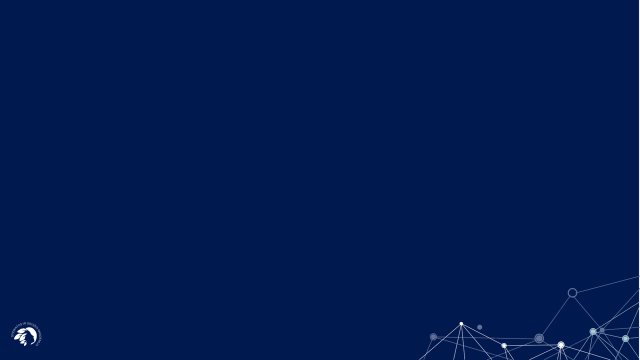 Odos anatomija
Odos sandara
Oda – tai visą kūną dengiantis, maždaug 1,5 – 2 kvadratinius metrus viso suaugusio žmogaus kūno paviršiaus, pats didžiausias kūno organas. 
Oda atsinaujina iš vidaus ir vis nuolat keičiasi. 
Odos svoris yra trigubai didesnis už kepenų svorį. Jis sudaro maždaug 5 proc. visos kūno masės. 
Odos pagrindinės funkcijos – saugoti organizmą, reguliuoti jo sąveiką su aplinka ir pranešti, kas vyksta aplinkui.
Odos sluoksniai:
Epidermis;
Derma (tikroji oda);
Hipoderma (poodis).
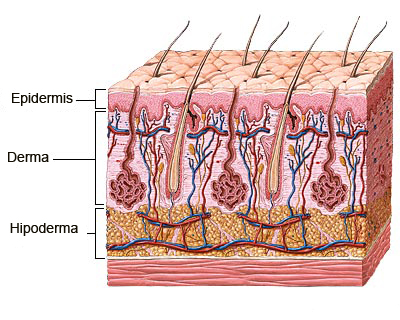 Epidermis
Epidermis – tai danga, apsauganti tikrąją odą nuo kenksmingo aplinkos poveikio. Epidermyje dalijasi ląstelės, jame nėra kraujagyslių, todėl jį maitina limfa, tekanti pro pamatinę membraną. 
Jame yra pagrindinės odos ląstelės:
Korneocitai,
Langerhanso ląstelės,
Melanocitai.
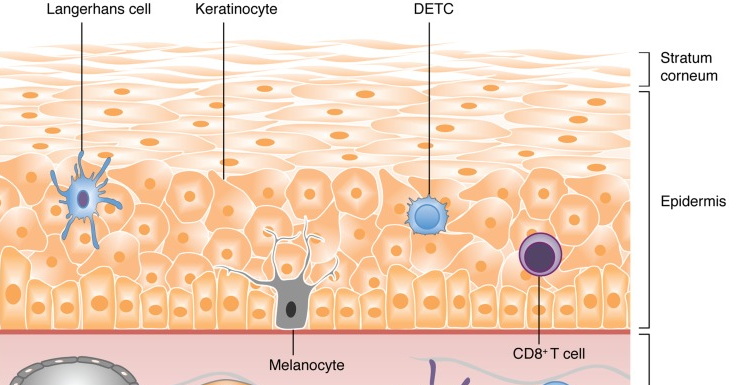 Epidermis
Epidermis sudarytas iš šių sluoksnių:
Raginis sluoksnis (stratum corneum);
Blizgusis sluoksnis (stratum lucidum);
Grūdėtasis sluoksnis (stratum granulosum);
Dygliuotasis sluoksnis (stratum spinosum);
Pamatinis ląstelių sluoksnis (stratum basale).
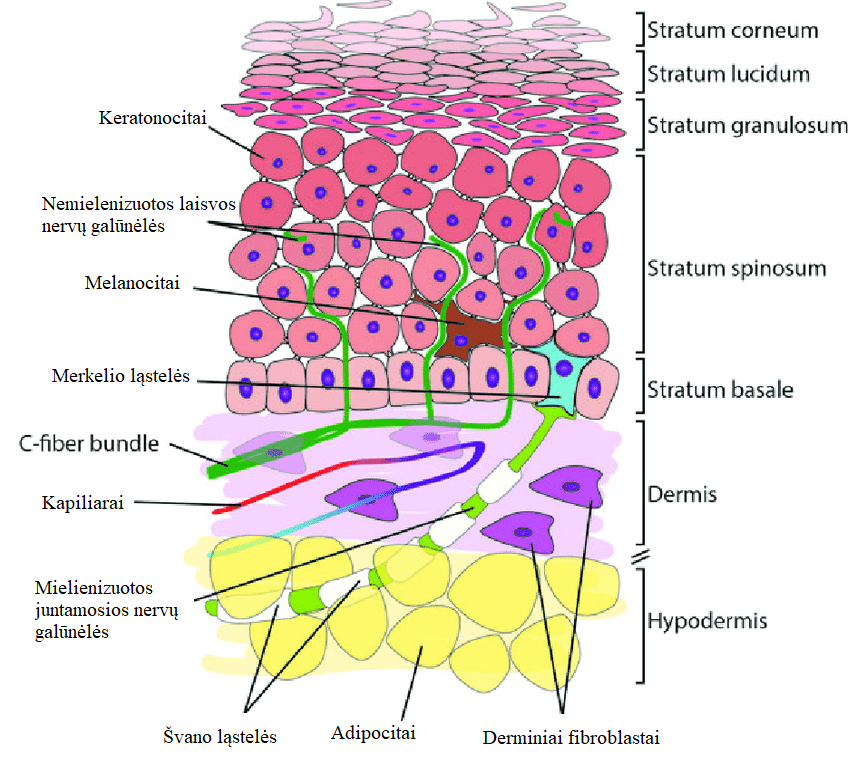 Epidermis.Raginis sluoksnis (s.corneum)
Raginis sluoksnis sudarytas iš 5 – 6 ir net daugiau eilių plokščių ląstelių (mikroskopiškų žvynelių) – korneocitų. Ląstelės neturi branduolių, užpildytos keratinu ir yra negyvos. Apie 50 proc. jų masės sudaro keratinas ir kiti skleroproteinai (atraminiai baltyminiai dariniai), kieti ir netirpstantys vandenyje. 
Tarpląstelinę erdvę užpildo riebalai, riebiosios rūgštys, cholesterinas, riebaluose tirpių dalelių lipidai, aminorūgštys, cukrus ir vandenyje tirpios medžiagos.
Raginis sluoksnis patikimai saugo organizmą nuo neigiamų aplinkos veiksnių ir neleidžia išgaruoti drėgmei. 
Raginio sluoksnio ląstelės kompaktiškai apvilktos hidrolipidine mantija (stratum compactum), kuri sudaryta iš riebalų, klijingų medžiagų ir mirusių ląsteliųHidrolipidinė mantija dar vadinama. 
Viršutinė raginio sluoksnio dalis puri ir vadinama pleiskanojančiu sluoksniu (stratum disjunctum/Ranvje sluoksnis). Jo yra apie 5nm. Būtent šiame lygmenyje, mirusios ląstelės praranda ryšius viena su kita. 
Pažeistas raginis sluoksnis atsinaujina per 5 dienas. 
Apsauginė odos plėvelė yra rūgšti (pH – 4,8-5,8), bet dažnai valant spiritu pH pasislenka į šarminę pusę, taip susilpnėja apsauginė funkcija. Gali suaktyvėti uždegiminės reakcijos odoje.
[Speaker Notes: Šio sluoksnio storis yra apie 0,03 mm
. Tai pats pirmasis odos apsauginis barjeras nuo nepalankių išorinės aplinkos faktorių.]
Epidermis.Blizgusis sluoksnis (s.lucidum)
Tarp grūdėtojo ir raginio sluoksnių įsiterpęs blizgusis sluoksnis (stratum lucidum), dar populiariai vadinamas Reino barjeras. 
Sudarytas ir iš gyvų, ir iš negyvų ląstelių. 
Šiame sluoksnyje vyksta ląstelių suragėjimo procesas. 
Labai plonas, jis yra tarsi siena tarp negyvų ir gyvų ląstelių, sudarytas iš plokščių ląstelių, kurių dauguma neturi branduolių. 
Šio sluoksnio ląstelių protoplazmų turi eleidino –  tolesnio ląstelių ragėjimo produkto. 
Blizgiojo sluoksnio viršutinės dalies reakcija yra rūgštinė, apatinės dalies šarminė.
Epidermis.Grūdėtasis sluoksnis (s. granulosum)
Sudarytas ir iš gyvų ir iš negyvų ląstelių.
Grūdėtojo sluoksnio ląstelės panašios į ištemptą rombą. 
Jį sudaro 2 – 3 eilės sustorėjusių keratinocitų. 
Šiame sluoksnyje ląstelės pradeda ragėti.
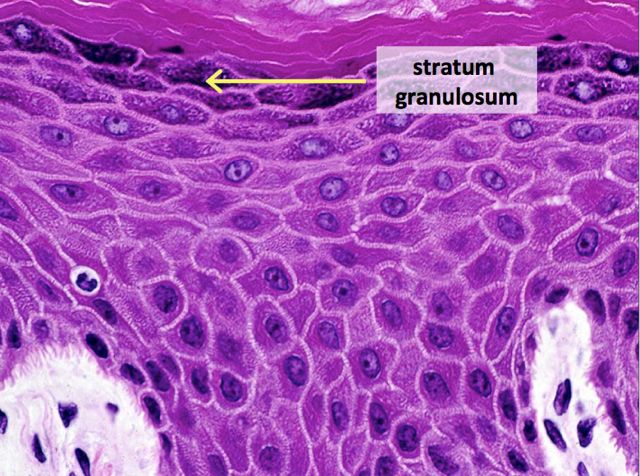 Epidermis.Dygliuotasis sluoksnis (s. spinosum)
Tai pats storiausias epidermio ląstelių sluoksnis. 
Sudarytas iš jaunų ląstelių. 
Per tarpląstelinius plyšius teka limfa, kuri ir atneša maisto medžiagų, o nusineša panaudotąsias. 
Susideda iš 5 – 10 eilių, daugiakampės formos ląstelių su branduoliais. Raginį sluoksnį jos pasiekia per 20 dienų, jau pasikeitusios. 
Protoplazminės ląstelių ataugos (dygliai) sudaro protoplazminius tiltelius, o tarpląsteliniuose plyšiuose cirkuliuoja limfa kuri atneša maisto medžiagų. 
Šiame ir pamatiniame sluoksniuose yra Langerhanso ląstelių, kurios gali fagocituoti imuninius kompleksus, antigenus.
Epidermis.Pamatinis sluoksnis (s. basale)
Vyksta nuolatinis ląstelių dauginimąsis. 
Tai vienintelis epidermyje, gyvų besidalijančių ląstelių sluoksnis. 
Šiame sluoksnyje yra melanino, kuris nulemia odos atspalvį.
Su derma jį susieja ypatinga struktūra - pamatinė membrana sudaryta iš elastino ir kolageno skaidulų. Tai labai svarbus darinys, kuris tartum filtras sulaiko stambiąsias molekules ir sujungia dermą su epidermiu.
Pamatinę membraną dengia užuomazginis sluoksnis, kurį sudaro nuolat besidalijančios gemalinės ląstelės, užtikrinančios odos atsinaujinimą. Tarp gemalinių ląstelių išsidėsčiusios stambiosios dendritinės ląstelės - melanocitai ir Langerhanso ląstelės. 
Melanocitai gamina pigmento melanino granules. Šis pigmentas suteikia odai tam tikrą atspalvį - nuo aukso iki tamsaus arba net juodo atspalvio. Melaninas gaminasi melanocitų protoplazmoje, veikiant fermentui tirozinazei, kurios aktyvumas priklauso nuo vario jonų, vit C. kiekio, oksiduojant tiroziną. 
Langerhanso ląstelės atlieka „saugos tarnybos" vaidmenį: jos apsaugo nuo visų bandymų įsibrauti į įprastą ląstelių gyvenimą.
[Speaker Notes: Rūpindamiesi išsaugoti šio sluoksnio gyvybingumą, išsaugosime sveiką odą
Mokslininkai mano, kad epidermis per pamatinę membraną gali daryti poveikį dermos ląstelėms. Manoma, kad jis gali priversti ląsteles pagreitinti arba sulėtinti įvairių medžiagų sintezę. Būtent šį nepaprastą gebėjimą jautriai reaguoti į pokyčius ir daryti įtaką pagrindiniams fiziologiniams procesams mes ir naudojame kurdami kosmetikos priemones]
Derma
Iš šio sluoksnio auga plaukai, čia prasideda prakaito ir riebalinės liaukos. 
Tai yra sudėtingas kolageno skaidulų, prakaito liaukų, plaukų šaknų, nervų ląstelių, nervų pluošto, bei kraujo ir limfos indų tinklas.
Ją sudaro tankiai persipynusios kolageninės ir elastinės skaidulos, kurios ir yra odos karkasas. Kolageninės skaidulos "atsakingos" už tvirtumą, o elastinės suteikia stangrumo.
Šiame sluoksnyje daug nervų galūnėlių ir didelis kapiliarų tinklas.
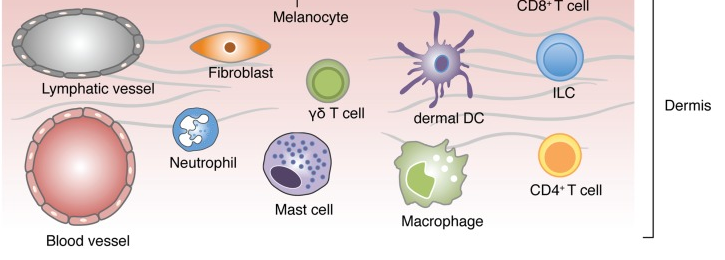 Derma
Viršutinis dermos sluoksnis suformuoja reljefą (pirštų antspaudai). 
Derma maitina epidermį, kadangi pastarasis neturi kraujo indų. 
Kūgio formos kolageno skaidulų kilpos, jungiamojo audinio papilės forma, užpildo epidermyje esančius įspaudimus. 
Svarbiausias dermos struktūrinis bruožas yra pluoštinis baltymų tinklas. 
Baltymų skaidulos susiformuoja iš specifinių ląstelių dermoje: fibroblastų. Daugiausiai ji susideda iš kolageno pluošto, bei šiek tiek mažiau, elastino pluošto. Skaiduliniai baltymai įsiterpia į gelio formos medžiagą. Ji gerai susiriša su vandeniu ir yra pagrindiniai atsakinga už odos turgorą, tai yra odos putlumą.
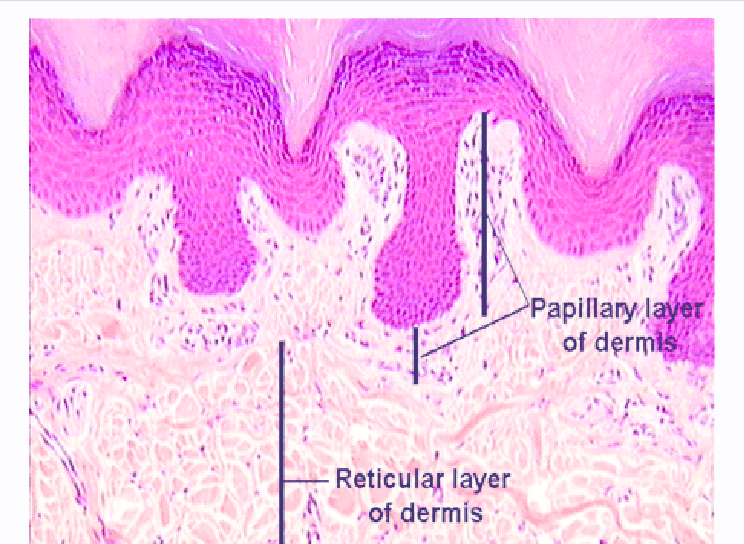 Hipoderma
Poodinis ląstelynas, jungiamojo audinio sluoksnis. 
Įvairiose vietose nevienodo storio. Vokų, lūpų srityje, ant ausų jo nėra. 
Riebalinis sluoksnis atlieka šilumos reguliavimo funkcijas, yra maisto medžiagų sandėlys. 
Poodinis sluoksnis suformuoja viršutinių odos sluoksnių pagrindą, jame yra didesni kraujo indai, bei nervai.
Poodis – tai jungiamojo audinio tinklas, pro kurį praeina kraujagyslės, nervai, o tarpai užpildyti riebalinėmis ląstelėmis. Limfinė sistema primena pirštinės formos maišelius. 
Pospenelinis ir gilesnis prie poodžio esantis limfinių kapiliarų tinklas sudaro plexus lymphaticus cutaneus. 
Poodis per riebalų sankaupas rodo organizmo maistinių medžiagų, energijos atsargas. 
Suteikia apsaugą nuo šalčio.
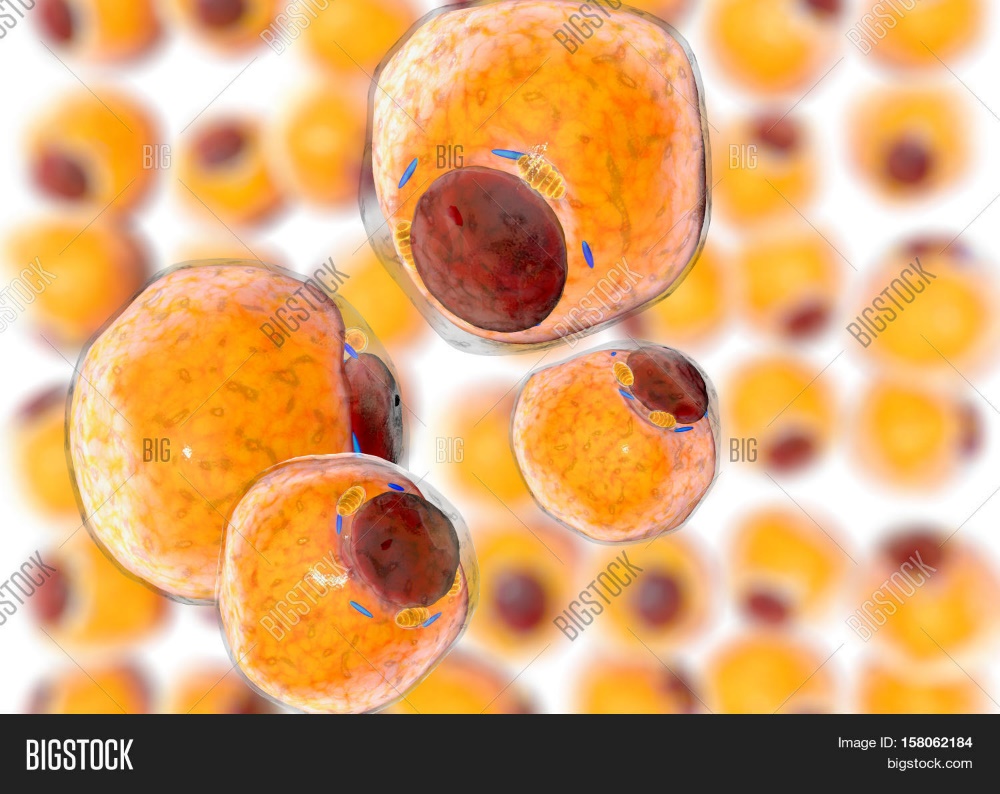 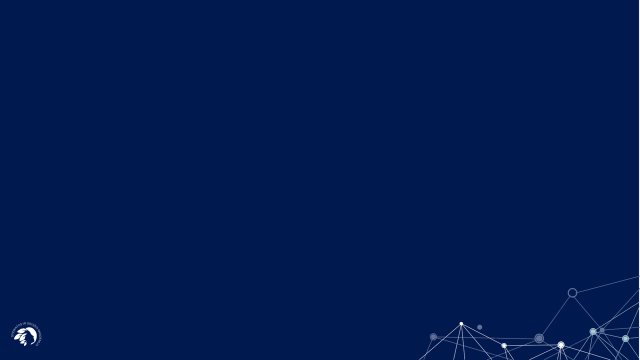 Odos ir organizmo senėjimas
Senėjimas pasireiškia visuose lygiuose
Odos senėjimo procesas
KAS??
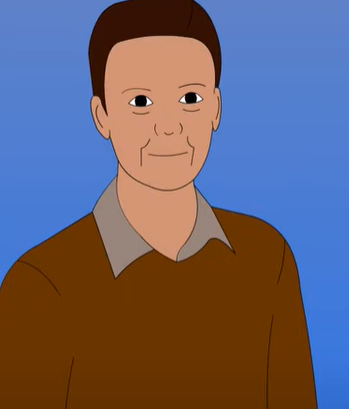 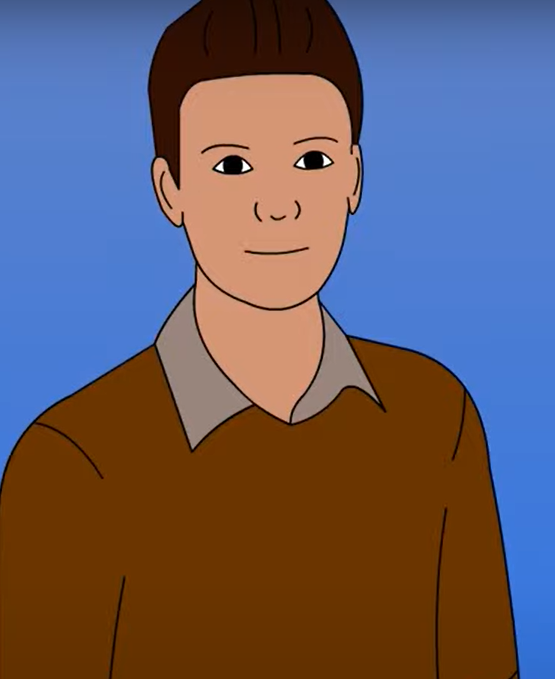 KODĖL??
KAIP??
Odos senėjimo procesas
Gyvenimo metu mūsų organizme kaupiasi „lūžiai“, vyksta funkciniai ir struktūriniai pokyčiai, lemiantys netaisyklinga organų ir sistemų veiklą.
Tai atsispindi odos būklėse ir jos išvaizdoje.
Odos senėjimo procesas
Senėjimo metu:
organizmas blogiau adaptuojasi prie aplinkos, 
mažėja audinių regeneracijos galimybės.
Matomi rezultatai:
Raumenų suglebimas,
Raukšlių atsiradimas,
Odos audinių uždegimas.
Senėjimo požymiai
Senėjimo požymiai
Odos senėjimo procesas
Senėjimo procesų greitis
Senėjimo tipai
Senėjimas – natūralus organizmo kitimo procesas, vykstantis su laiku.
Išskiriami senėjimo tipai:
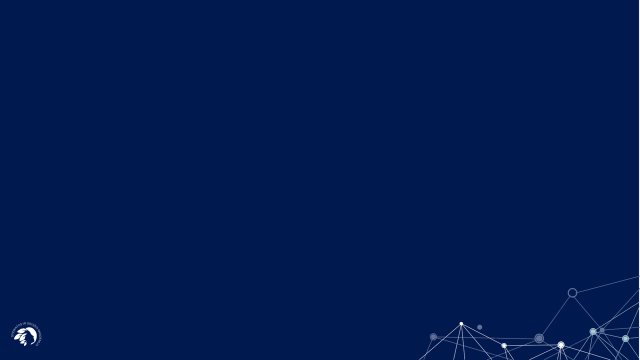 Senėjimo priežastys
Senėjimo priežastys
Senėjimo priežastys
Vėjas
Pervargimas
Gyvenimo būdas
UVS
Ekologija
Infekcijos
Cheminiai agentai
Žalingi įpročiai
Senėjimo teorijos.I – ląstelės DNR telomerų trumpėjimo teorija
Ląstelės dalinimosi metu vyksta chromosomų galūnėlių – telomerų – trumpėjimas. Ilgis, kuriuo chromosoma gali sutrumpėti yra užprogramuota ląstelės genome. Sutrumpėjus tam tikru kiekiuįvyksta dalinimosi sulėtėjimas ir senėjimas, o dėl toliau sekančio trumpėjimo – ląstelės mirtis.
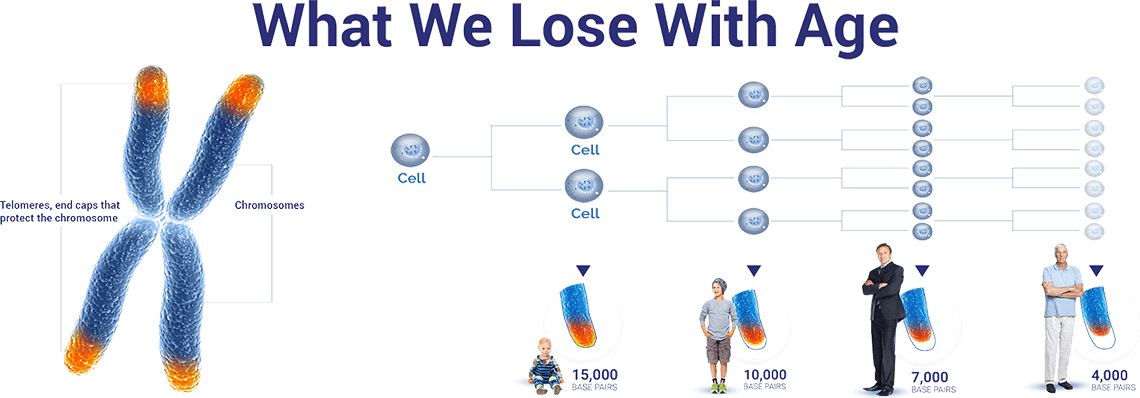 Senėjimo teorijos.II – Charmano laisvųjų radikalų teorija
Laisvieji radikalai – tai itin aktyvios deguonies formos, kurios turi neporinį elektroną išorinėje orbitoje. Jie siekia tapti stabiliais – pasiimti elektroną iš kitos molekulės, kuri tuomet tampa laisvuoju radikalu. Biologinėje aplinkoje ši reakcija sukelia ląstelės  ir tarpląstelinės medžiagos sunaikinimą (fosfolipidų membranos, keratino, melanino, kolageno, elastino ir t.t.). Ląstelėms pavojingiausia vandenilinė lipidų oksidacija, nes tai lemia didelių laisvųjų radikalų kiekio generaciją.
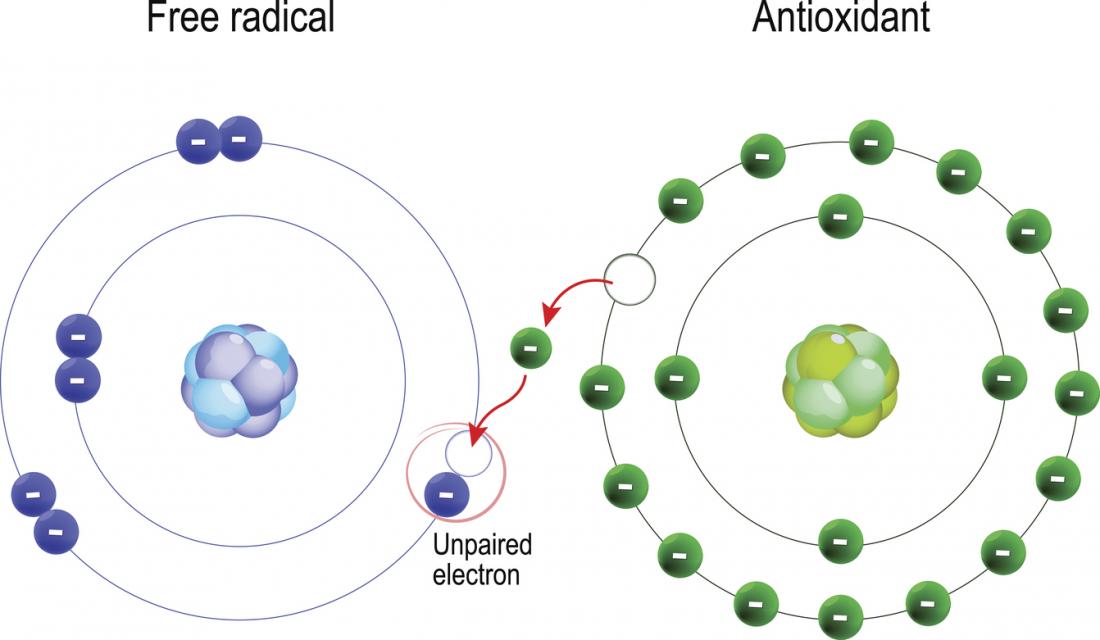 Senėjimo teorijos.III – Meilardo glikacijos teorija
Odos genetiniai defektai sukeliami produktų, pažeidžiančių metabolizmą, kurie atsiranda dėl monocukrų prisijungimo prie baltymų ir kaupiasi audiniuose organizme gyvavimo metu. AGE – produktai taip pat neigiamai veikia ląstelės metabolizmą ir provokuoja kolageno sulipimą, dėl kurio sumažėja audinių elastingumas, atsiranda raukšlės. Esant tokiems pokyčiams molekuliniame lygyje ląstelė negali funkcionuoti pilnavertiškai.
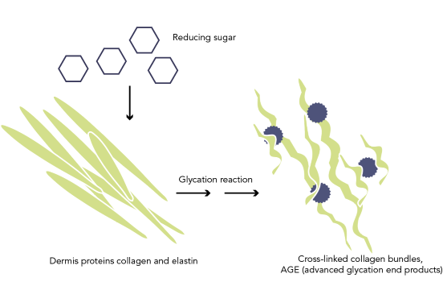 Senėjimo teorijos.IV – Adaptyvinė-reguliatorinė teorija
Paremta plačiai žinomu įsivaizdavimu apie tai, kad senėjimas ir mirtis genetiškai užprogramuotos.
Svarbu: amžiniai pakitimai ir gyvenimo trukmė nulemti dviejų procesų balansu:
Senėjimas – destruktyvus procesas.





Antisenėjimas – prasideda procesas „vitaucte“ (lot. vita – gyvenimas, auctum – didinti) – nukreiptas į organizmo gyvybingumo palaikymą, jo adaptaciją, gyvenimo trukmės ilginimą.
[Speaker Notes: 1960-70 m sukurta ukrainiečio fiziologo ir gerontolo V.V. Frolkiso]
Senėjimo teorijos.IV – Adaptyvinė-reguliatorinė teorija
Pagrindinė kryptis – organizmo funkcinių rezervų atkūrimas ir palaikymas, sumažėjusių dėl nepalankių aplinkos faktorių poveikio ir natūralaus senėjimo proceso.
Regeneracija ir atsistatymas
Regeneracijos procesai vyksta skirtinguose lyguose ir su amžiumi letėja.
Išskiriami:
Intraląstelinė regeneracija,
Ląstelinė regeneracija,
Audinių regeneracija organų lygyje:
Fiziologinė – biologinių struktūrų regeneracija po natūralaus susidevėjimo normaliai funkcionuojant,
Reparacinė – biologinių struktūrų atsistatymas po pažeidimo (sustiprinta fiziologinė regeneracija).
Fotosenėjimas
Fotosenėjimas – tai patologinis procesas, kurio metu keičiasi odos struktūros ir būklės.
Išprovokuoja ultravioletinių spindulių (UVS) poveikis odai.
Fotosenėjimas lydymas kompleksinių kokybinių ir kiekybinių pokyčių, vykstančių odoje.
Fotosenėjimas
Įrodyta, kad veikiant UVS odoje vyksta:
Epidermio raginio sluoksnio atrofija,
Netolygus pigmento turinčių ląstelių pasiskirtymas,
Pamatinės membranos sustorėjimas,
Kolageno skaidulų irimas,
Kolageno skaidulų pakeitimas naujomis, pažeistomis skaidulomis.
Fotosenėjimas
Patologinių pokyčių odoje išraiškingumą tiesiogiai nulemia ultravioletinių spindulių poveikio lygis ir laikas.
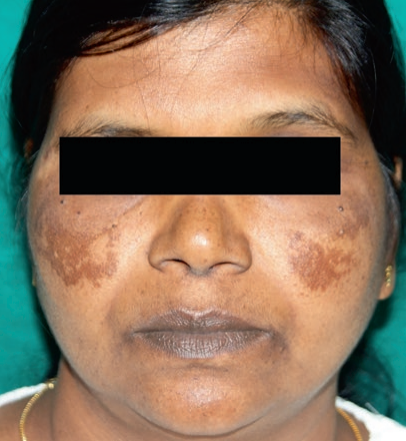 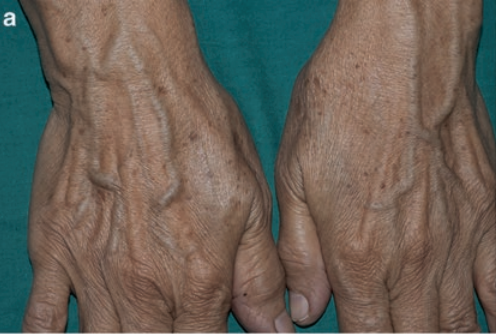 MelasmaP. Kumarasinghe, Pigmentary Skin Disorders, USA, 2018, p. 58
Solar Lentigo/Flat Seborrheic KeratosisP. Kumarasinghe, Pigmentary Skin Disorders, USA, 2018, p. 43
Saulės spinduliuotė
400
5000
290
320
800
Šviesos bangos ilgis nanometrais (nm)
Energija
Trumpas bangos ilgis, didelė energija, „mažos skvarbos“ – veikimas apribojamas epidermio sluoksniu
UVB:
Stipriausias poveikis biologiniams organizmams:
UVA:
Skverbiasi į dermą
IR:
Pasiekia hipodermą
Saulės spinduliuotės poveikis
Fotoaktyvacijos mechanizmas
Kumuliacinės dozės supratimas
UVS
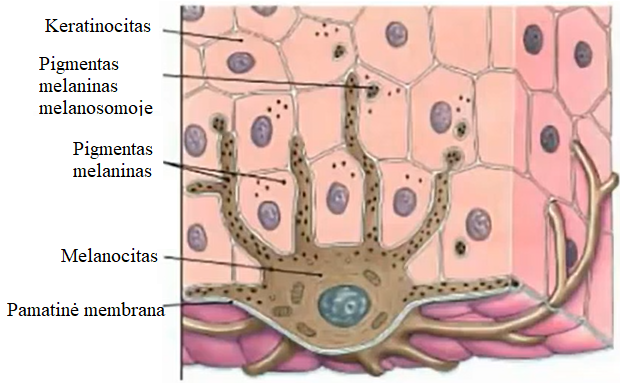 Keratonicite hiperproliferacija (hiperkeratozė)
ĮDEGIS
APSAUGA
Melanocite hiperprodukcija (odos patamsėjimas)
Rizikos
Melanocitai subrenda iki pubertatinio periodo.
Vaiko oda yra 3 kartus jautresnė UVB, nei suaugusio.
Pusė kumuliacinės UV dozės gaunama iki 20 metų.
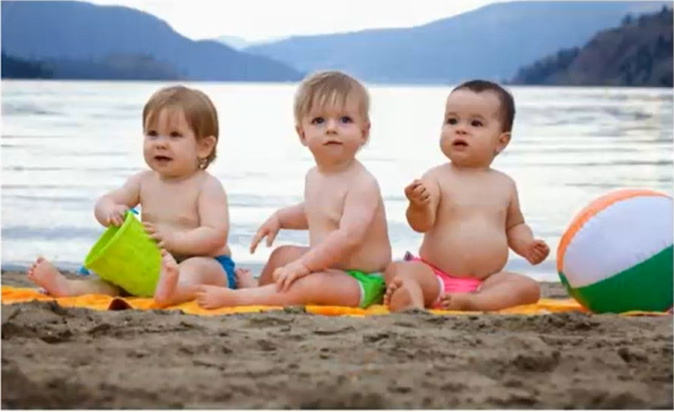 Asmeninė melanomos atsiradimo rizika dvigubėja esant penkiems saulės nudegimo atvejams, ypač vaikystės arba paauglystės laikotarpiu.
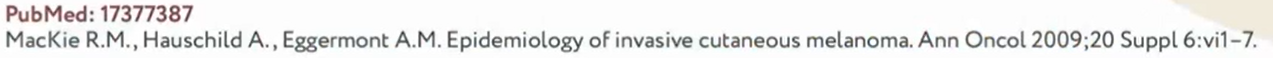 Chroninis UVS poveikis
UVS odoje sukelia oksidacinį stresą, tai sustiprina melanino gamybą. Mažėjant antioksidacinei apsaugai, žymiai padidėja hiperpigmentacijos atsiradimo tikimybė.
UVS apibūdinama kapiliarų dilatacija, kraujotakos ir kraujagyslių sienelės storio padidėjimu (kuperozė), tai didina deguonies pritekėjimą ir tirozinės virtimą į melaniną. Tokiu būdu, odos vaskuliarizacija greitina saulės lentigo atsiradimą.
UVS padidina metaloproteinazių (MMP1, MMP9) sintezę, todėl kolagenas suskaidomas ir pažeidžiama pamatinė membrana.
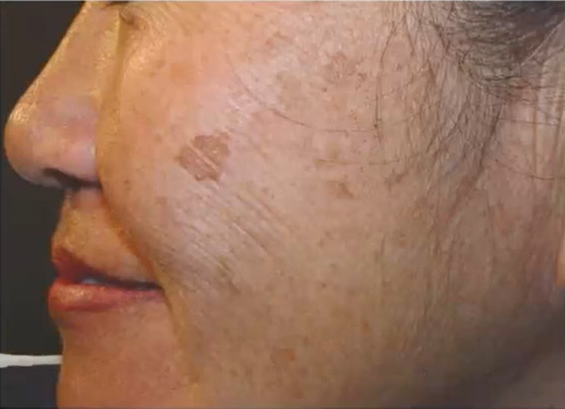 Pokalbis su klientu “Saugus įdegis“
Klausimai aptarimui:
Ar egzistuoja saugi UVS dozė?
Ar gali vaikystėje „sukauptas įdegis“ neigiamai atsiliepti vėliau?
Kodėl apsauginės nuo saulės priemonės „nepadeda“?
Uždegimas
Hiperpigmentacija
Oksidacinis stresas
Pagrindiniai fotosenėjimo trigeriai
Kraujagyslės ir kraujotaka
Ląstelių DNR pažeidimai
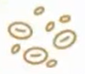 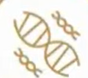 Dermalinio matrikso irimas (kolagenas, elastinas, hialurono rūgštis)
Stiprus oksidacinis stresas
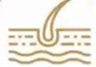 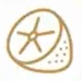 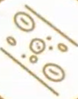 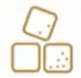 Glikacija
Sisteminiai uždegiminiai procesai
Fotosenėjimo požymiai
[Speaker Notes: Most photodamage occurs before the age of 20, and young patients are often shocked to hear that they already manifest the earliest signs of photodamage]
Dėl fotosenėjimo atsiradę pokyčiai epidermyje
Keratinocitai ir keratinocitų kamieninės ląstelės gali gaminti įvairaus dydžio nenormalių ląstelių klonus, piknozinius branduolius su nenormalia DNR ir netaisyklingo augimo modelio → daugiau melanino granulių →netolygus melanino pasiskirstymas,
UVS skatina aktyvių medžiagų išsiskyrimą iš keratinocitų, kurios skatina melanino gamybą melanocituose,
Dėl pakitusios dermos keratinizacijos sustorėja negyvų ląstelių sluoksnis → susilpnėja barjeras (raginis sluoksnis) → sausumas,
Pažeidžiama pamatinė membrana ir jungtys (Rete pegs) → epidermis išplonėja → jungtys (Rete pegs) suplokštėja
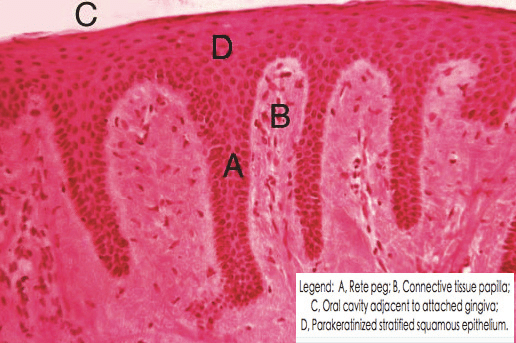 Dėl fotosenėjimo atsiradę pokyčiai epidermyje
5. Nepataisomas DNR pažeidimas → aktininė keratozė → plokščiųjų ir bazalinių ląstelių karcinomos,

6. Imuninės (Langerhanso) ląstelės neaptinka pažeistų ląstelių → dauginasi nenormalūs keratinocitai ir melanocitai
7. UVS pažeistose Langerhanso ląstelėse yra mažiau Birbeck granulių ir jos netenka dendritų, o kai jos yra pažeistos, gali pasireikšti klinikinės būklės.
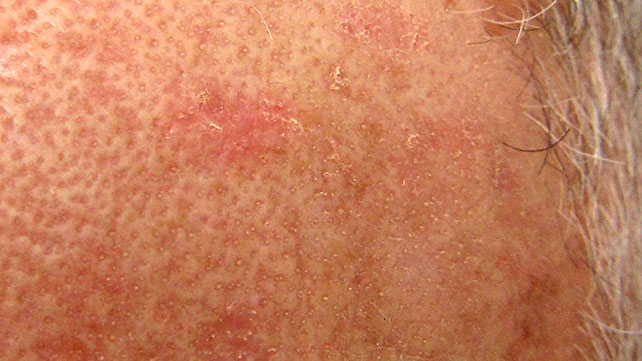 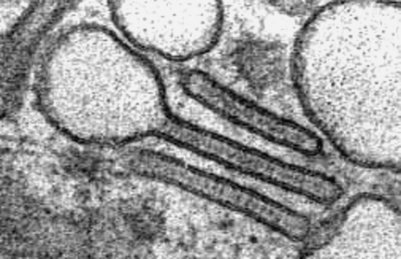 Dėl Langerhanso ląstelių pažeidimų atsiradusios klinikinės būklės
UVS pažeistoje odoje išsivyksto saulės sukelta keratozė (solar keratosis/actinic keratosis), gali išsivystyti į pyktybinius navikus
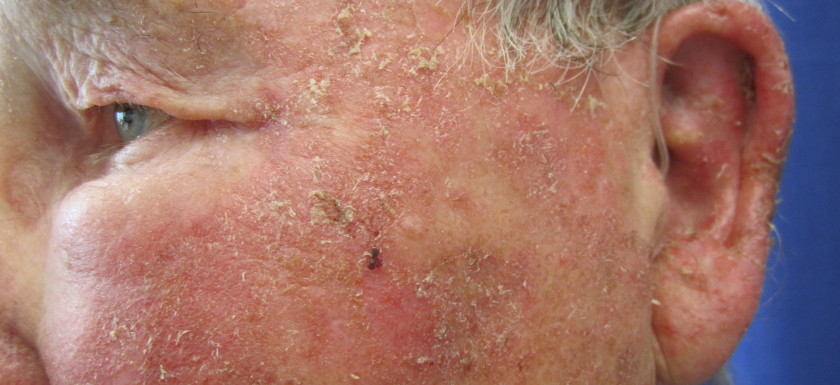 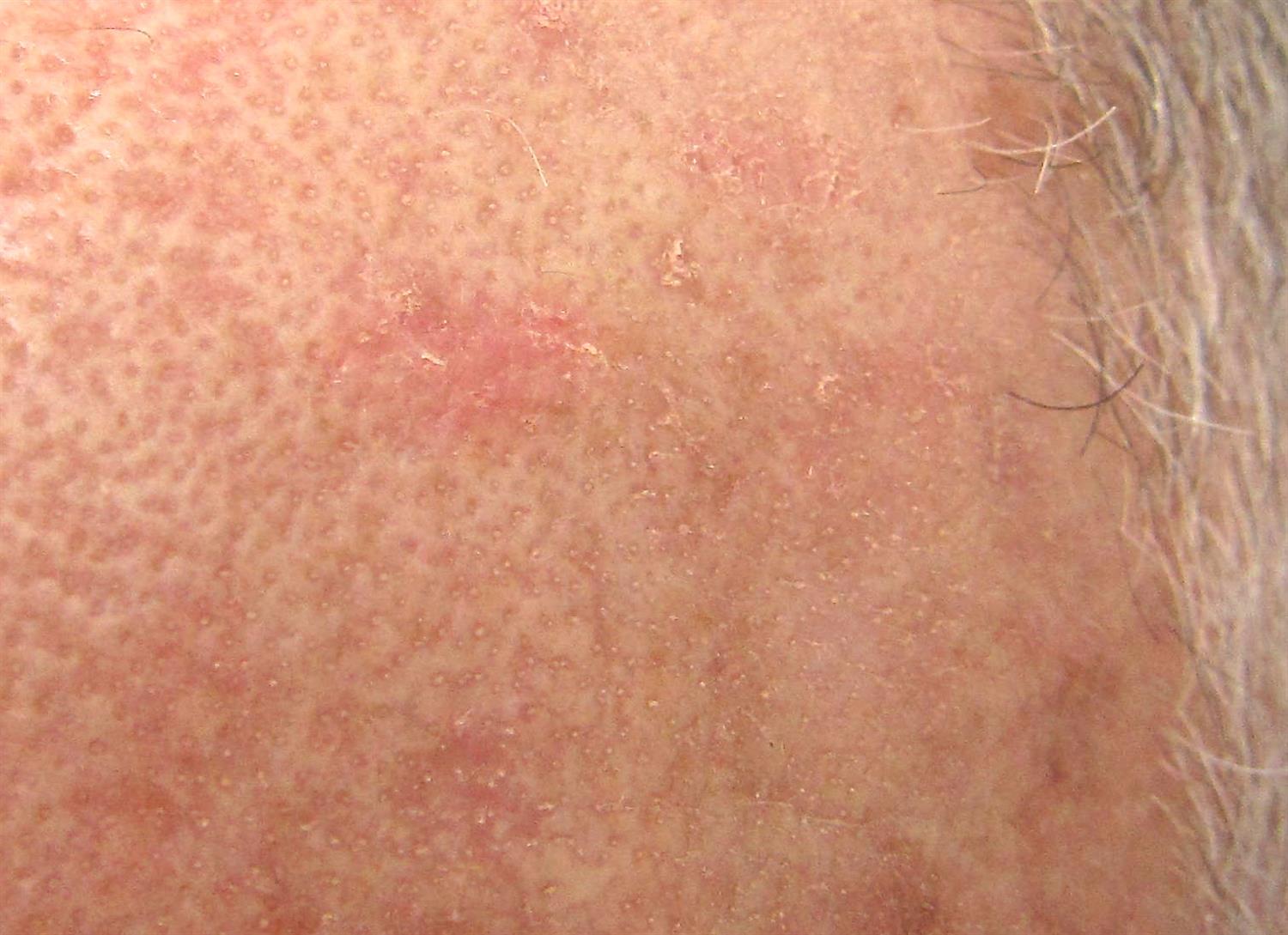 Dėl Langerhanso ląstelių pažeidimų atsiradusios klinikinės būklės
Dažniau pasireiškia odos alerginės reakcijos
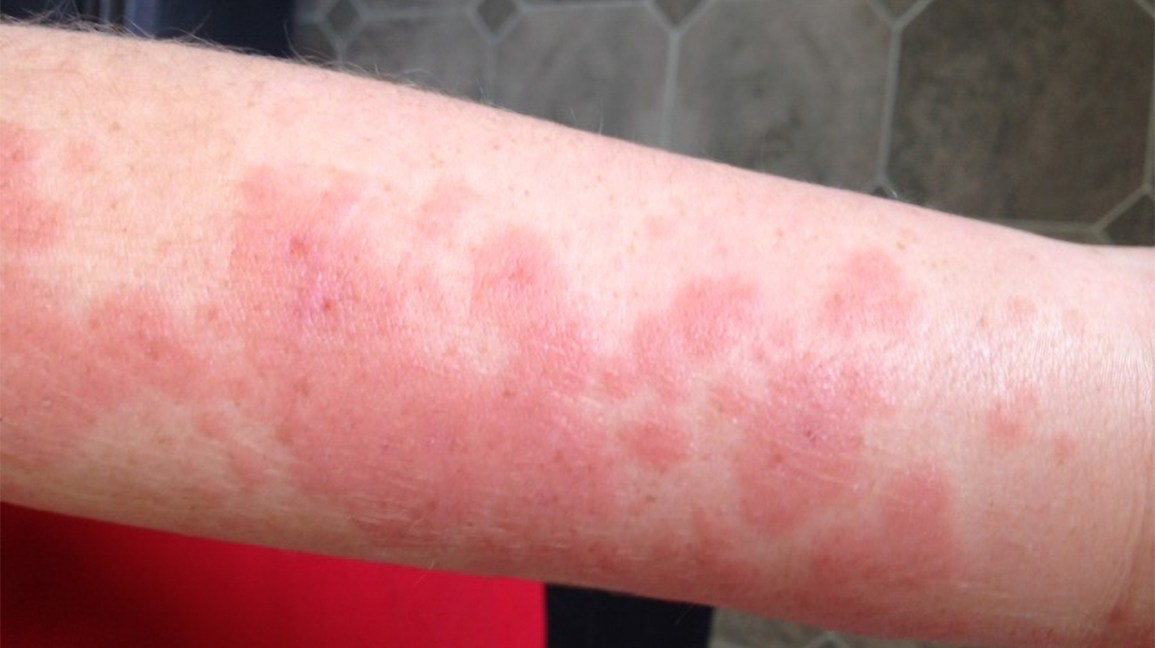 Dėl Langerhanso ląstelių pažeidimų atsiradusios klinikinės būklės
Lengviau pažeidžiami ir linkę į infekcijas
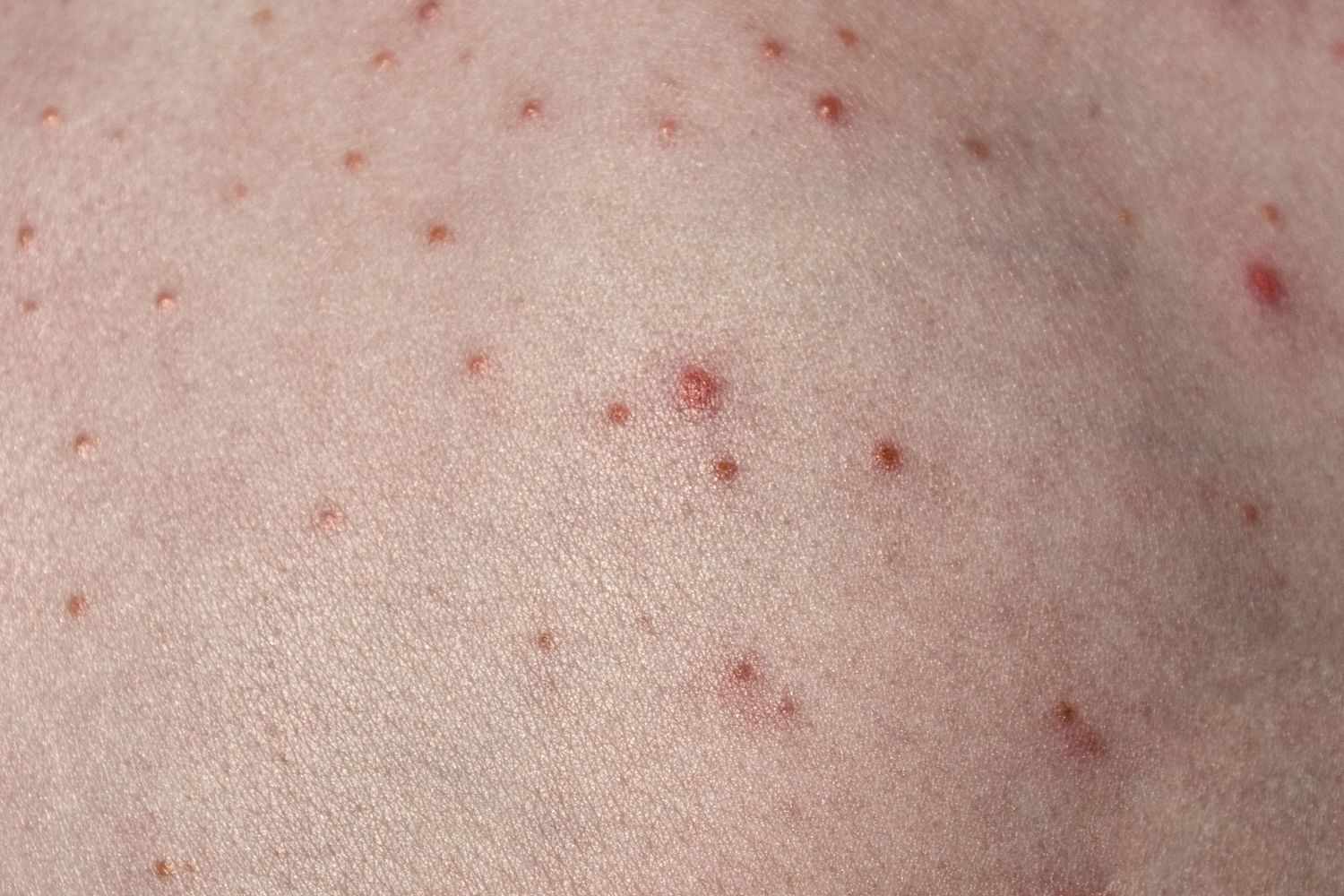 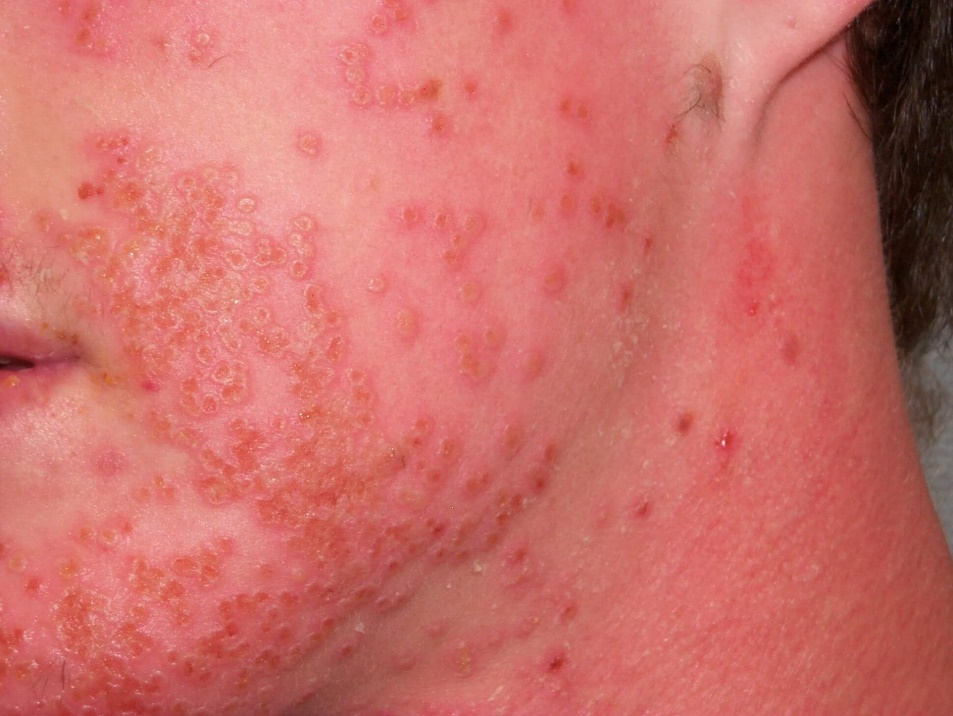 Dėl melanocitų pažeidimų atsiradę odos pakitimai
Melanocitų DNR gali mutuoti ir gaminti daug daugiau melanino nei įprastai. Kiekvienas melanocitas aprūpina melaninu savo melanocitų vienetą, kuriame yra apie 36–40 keratinocitų, o kartais ir fibroblastus.
Melanocitai sudaro hiperaktyvių melanocitų kloną.
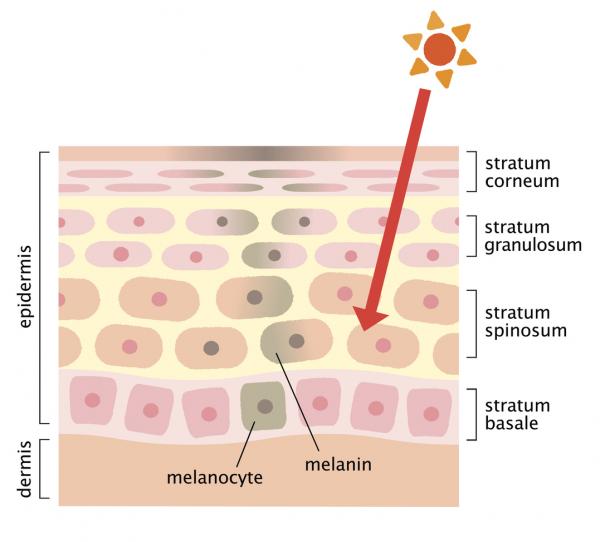 [Speaker Notes: Pima aptinkama tik po wood lempa o vėliau atsiranda akivaizdūs saulės sukelti požymiai.]
Dėl melanocitų pažeidimų atsiradę odos pakitimai
Netaisyklingos formos pigmentacija susilieja į  melazmą. Gali atsirasti itin sunkiai paveikiamų pigmentinių dėmių
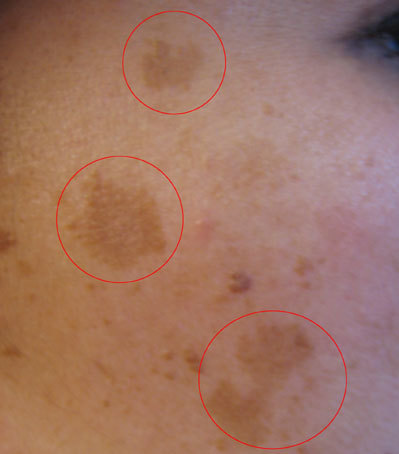 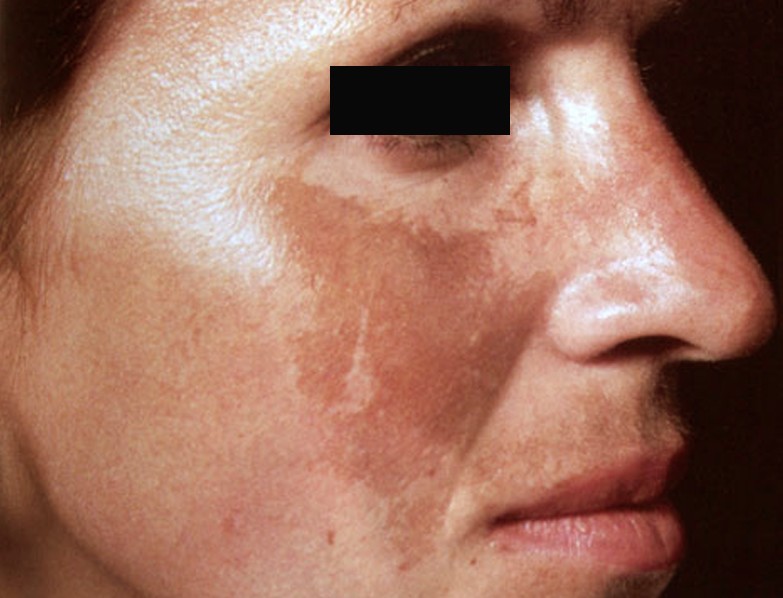 Dėl melanocitų pažeidimų atsiradę odos pakitimai
Melanoma
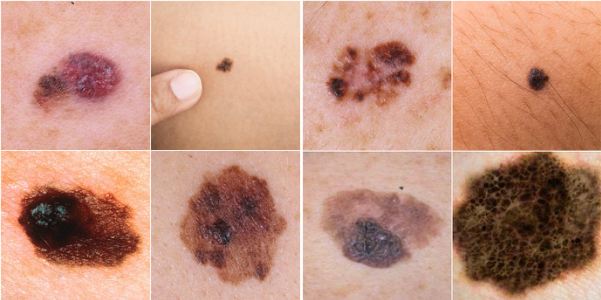 Dėl fotosenėjimo atsiradę pokyčiai dermoje
Fibroblastai mažiau gamina dermos matricinių medžiagų → raukšlės,
Matrikso metaloproteinazės sunaikina pamatinėje membranoje esančios tvirtinimo fibrilės (VII kolagenas) → raukšlės,
UVS pakeičia normalią kolageno struktūrą → kolageno mRNR mažėja → didėja metaloproteinazių → sumažėja kolageno kiekis,
Elastino gamyba padidėja, tačiau elastino skaidulos sustorėja, o ne suformuoja sveiką ploną tinklelį → elastinas susisuka į gumulus → odos suglebimas,
Mažėja glikozaminoglikanų ir vandens surišančių molekulių → odos sausumas,
Išsiplėčia kraujagyslės → išbalusi oda.
[Speaker Notes: Pirma UVS pažeidžia paakių odą
Elastinas susisuka į mažus rutuliukus, kuriuos galima gana gerai pamatytilengvai ant kaklo odos net tik vidutiniškai saulės pažeistiems žmonėms.
Saulės spinduliuotė pažeidžia kolagenąpalaiko kraujagysles ir sukelia šių kraujagyslių išsiplėtimą. Prasta cirkuliacijapasirodo kaip pabalusi, prastai maitinama oda.]
Biologinio ir fotosenėjimo požymiai
Dėl fotosenėjimo ir biologinio senėjimo vystymosi po 25 m. mūsų organizme didėja skaičius ląstelių, kurios sulėtina savo regeneraciją – šie pokyčiai labiausiai pastebimi odoje.
Visų pirma, už tai atsako kamieninės ląstelės.


Su amžiumi, kamieninių ląsteliųskaičius mažėja ir jų atsinaujinimo galimybės mažėja.
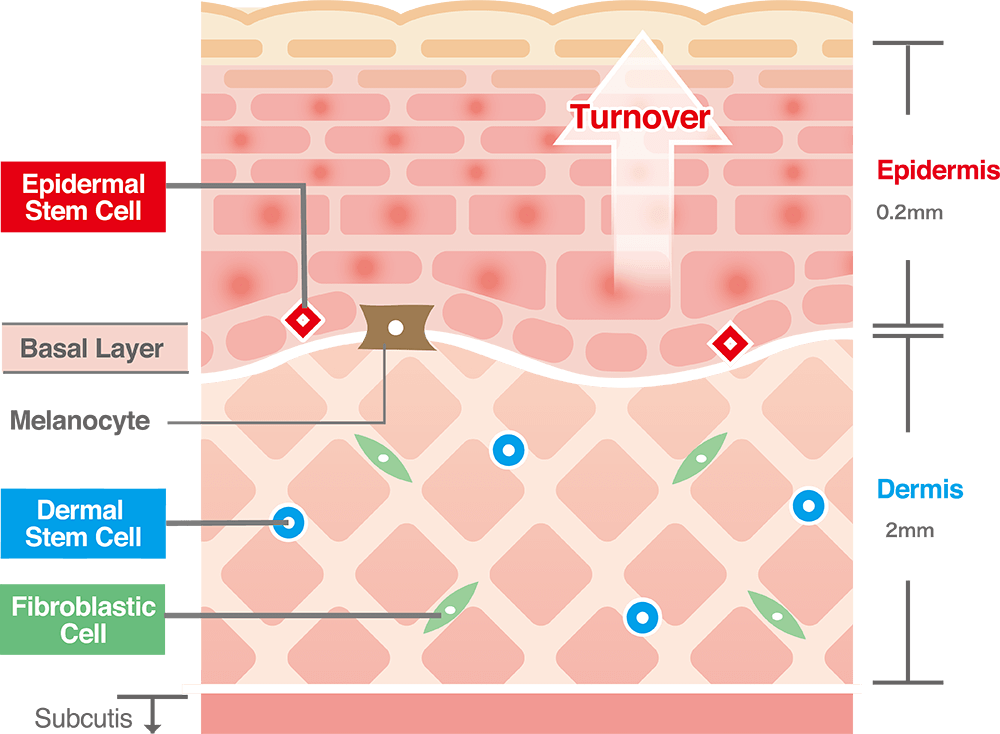 Aktyvios deguonies formos
Aktyvios deguonies formos – tai grupė medžiagų, į kurias įeina deguonies jonai, organiniai ir neorganiniai peroksidai ir laisvieji radikalai.
?
Aktyvios deguonies formos
Laisvieji radikalai
[Speaker Notes: Aktyvios deguonies formos tai grupe medziagu, i kurias ieina deguonies jonai, organiniai ir neorganiniai peroksidai ir laisvieji radikalai. Noriu pamineti, kad aktyvios deguonies formos ir laisvieji radikalai tai nera tas pats. Yra medziagos kurios priskiriamos laisviesiems radikalams, taciau jos neturi deguonies, todel formaliai jos neieis i aktyviu deguonies formu grupe.]
Laisvųjų radikalų vaidmuo fotosenėjimui
Energijos absorbciją gali sukelti elektronų pokyčiai, kurie atsiranda laisvųjų radikalų gamybos metu.
Aktyvių deguonies formų susidarymo kelias
[Speaker Notes: Aktyvios deguonies formos organizme gaminamos visur ir nuolat. Tiek naturaliai vykstanciu vidiniu rekaciju metu, metaboliniu kvepavimo, tiek ir veikiant isoriniams faktoriams, ir nr vienas provokatorius yra UV, ir ivairiausi chemikalai, paliutantai, tersiantys musu atmosfera.]
Aktyvių deguonies formų susidarymo kelias
[Speaker Notes: Kai kalbame apie lastele, tai pagrindine aktyviu deguonies formu gamykla yra mitochondrijos. Tai yra lasteles energijos energiticeskije stancii. , kuriame vyskta kvepavimo procesai, naudojamas deguonis ir gaminamas ATP universalus lasteliu kuras. Siame paveiksle visos mitochondrijoje vykstancios stadijos ir matome, kad ketvirtoje stadijoje deguonis paversciamas vandeniu, vandens molekule nera rugstintojas, ji yra pakankamai stabili medziaga, kitaip ji negaletu kurti musu vidines organizmo aplinkos. 98% deguonies virsta vandeniu, taciau  2% tai utechka, sis deguonis nepraejo taisyklingai visu siu proceso stadiju ir atsikure ne pilnai, o dalis, is pradziu i superoksidoniona, tuomet i vandenili, i hidroksili radikala , o tai jau yra aktyvios deguonies formos, kurios galima ir mitochondrijai ir lastelei pridaryti daug zalos. Todel lastelems reikalinga apsaugine sistema, gebanti inhibuoti sias medziagas. Esant kai kurioms bukles si utechka gali kilti, pvz esant hipoksijai, kai lasteleje truksta molekulinio deguonies, taip pat apoptozes metu,]
Aktyvių deguonies formų susidarymo kelias
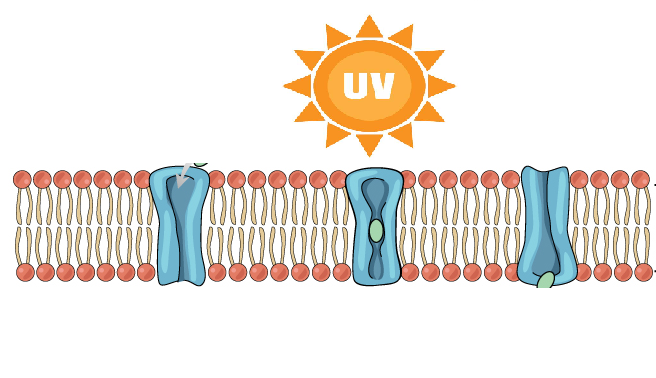 Peroksidinė lipidų oksidacija(grandininė reakcija)
Lipidiniai radikalai
Fosfolipazė
Arachidono rūgštis
Prostoglandinai
Leukotrienai
Uždegimo mediatoriai
[Speaker Notes: Aktyvios deguonies formos gali gamintis lastelese del UVS poveikio. Bet kurio membranoje yra nesociuju lipidu, kurie itin greitai rugstinasi. Antra. Rezultate vyksta grandinine reakcija, lipidas tampa rugstiniu, jis rugstina savo kaimyna ir taip toliau. Ir del lipidu rugstinimo reakcijos membranos struktura labai stipriai keiciasi, 
Trecia. bet be to, lipidiniai radikalai aktyvuoja fermenta fosfolipaze, kuri pradeda ardyti fosfolipidus, kurie sudaro lasteles membranos pagrinda. Rezultate islaisvinama daug riebiuju rugstciu, kuri viena is ju yra arachidono rugstis.
Ketv. Butent arachidono rugstis tai tas substratas, is kurio formuojasi prosoglandinai ir leikotrienai, ir butent sios medziagos pradeda uzdegiminine reakcija. Todel kai audiniuose yra uzdegimas, mes drasiai galime kalbeti, kad sioje zonoje lastelese vyksta oksidacinis stresas, sioje zonoje laisvuju deguonies formu kiekis yra daug didesnis, nei jo turetu būti.]
Laisvųjų radikalų vaidmuo fotosenėjimui
Laisvasis radikalas ieškodamas nesuporuoto elektrono pradeda chemines reakcijas su tūkstančiu molekulių per sekundės dalį →
Pažeidžiama ląstelės membrana arba ląstelės DNR.
Hormonų disbalanso įtaka odos senėjimui
Hormonai lemia odos fiziologiją,
Hormonų disbalansas iškart pastebimas ir pasireiškia odos būklėmis:
skydliaukės hormonų disbalansas lemia odos sausumą, 
menopauzės metu lytinių hormonų sumažėjimas lemia greitina odos senėjimo procesą, 
skatina plaukų augimą, 
padidėjus estrogenų kiekiui pasireiškia pigmentinės dėmės,
androgenų disbalansas lemia plaukų folikulų atrofiją, skatina sebumo gamybą.
[Speaker Notes: Hormonų naudojimas kosmetologijoje yra griežtai uždraustas, tačiau galime naudoti panašios struktūros molekulės – fitohormonus.]
Hipoderma
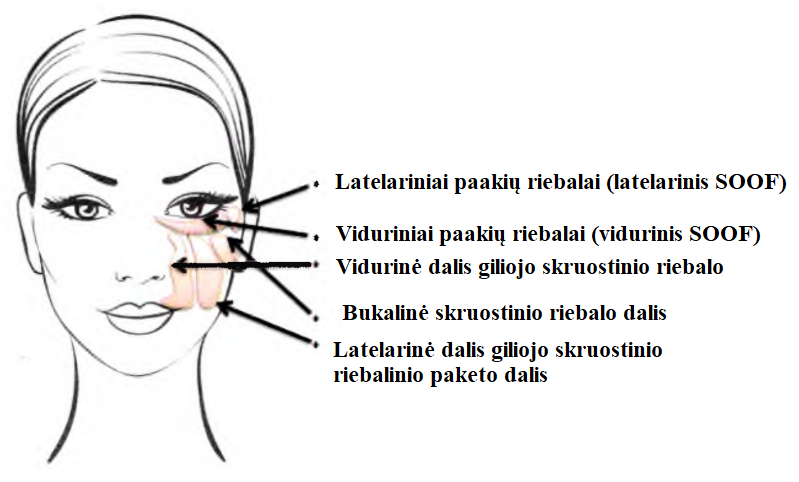 Pagrindinis tūrio sumažėjimas vyksta giliajame viduriniame skruostiniame riebalų pakete. 
Paviršiniai riebalų paketai juda žemyn dėl gravitacinio slėgio.
SMAS
SMAS (superficial musculoaponeurotic system) - raumenų aponeurotinė paviršinė sistema, organizuotas pluoštinis tinklas, sudarytas iš platizmos raumenų, paausinės fascijos ir skruostą dengiančio fibromuskulinio sluoksnio.Ši sistema padalija gilųjį ir paviršinį veido riebalinį audinį ir turi būdingą morfologiją. SMAS integruojasi su paviršine smilkinine fascija ir priekiniu raumeniu, o žemiau – su platizmos raumeniu.

SMAS = mimikos raumenys + platizma + platizmos fascijos + platizmos aponeurozės
Kokiame gylyje išsidėstę raisčiai?
SMAS ir raiščių senėjimas
Dėl raiščių aparato tempimo ir nusilpimo stebimas minkštųjų audinių suglebimas.
Dėl mimikos raumenų aktyvumo palaipsniui didėja SMAS poslinkis, 

Raiščių stangrumas mažėja ir jie ilgėja,

Dėl gravitacijos riebaliniai paketai juda žemyn, bet laikosi jungimosi su SMAS ir pagrindinių veido raiščių vietose,

Virš raiščių atsiranda suglebimas
SMAS ir raiščių senėjimas
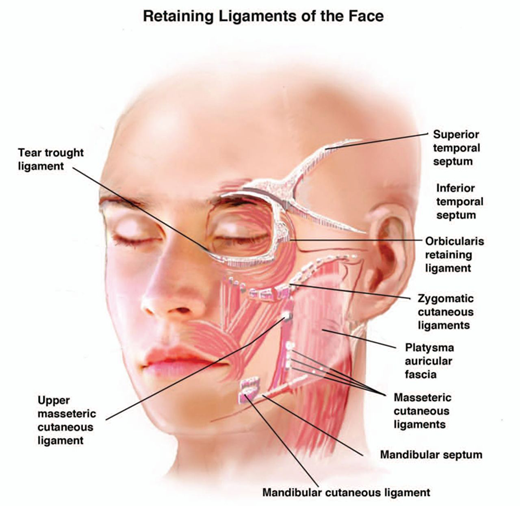 nasolobialinė raukšlė - tai žandikaulio raiščio suglebimo vieta ant žandikaulio ribos ir žandikaulio srityje,
„maliariniai maišai“ – virš skruostikaulio raiščio,
„buldogo žandai“ – virš apatinio žandikaulio raiščio.
Veido raumenys
Viršutinės veido dalies raumenų tonusas mažėja, todėl leidžiasi antakiai. M.Corrugator supercilii virš antakio formuoja vertikalias klostes.
M. Procerus sudaro skersines raukšles nosies srityje, nuleidžia antakius.
Viršutinės dalies m. Orbicularis oculi sudaro „žąsies kojeles“.M. nasalis sudaro horizontalias raukšles nosies srityje.
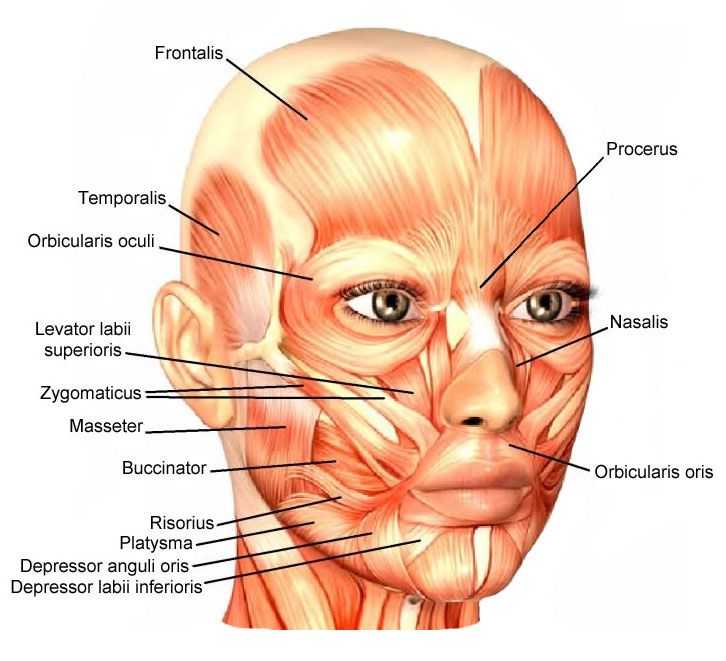 Veido ir kaklo raumenys
M. zygomaticus minor ir M. levator labii superioris alaeque nasi dalyvauja nasolobialinės raukšlės formavime.
M. depressor anguli oris leidžia lūpų kampus žemyn.
M. Orbicularis oris formuoja kiseto raukšles.
Platizma formuoja veido ovalo deformaciją, nuleidžia lūpų kampus ir apatinį žandikaulį.
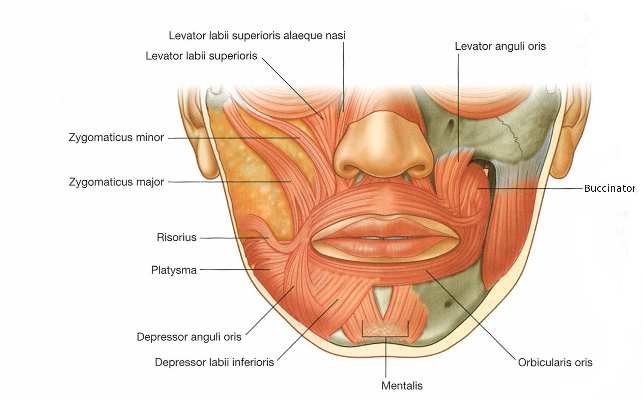 Kaukolės kaulai
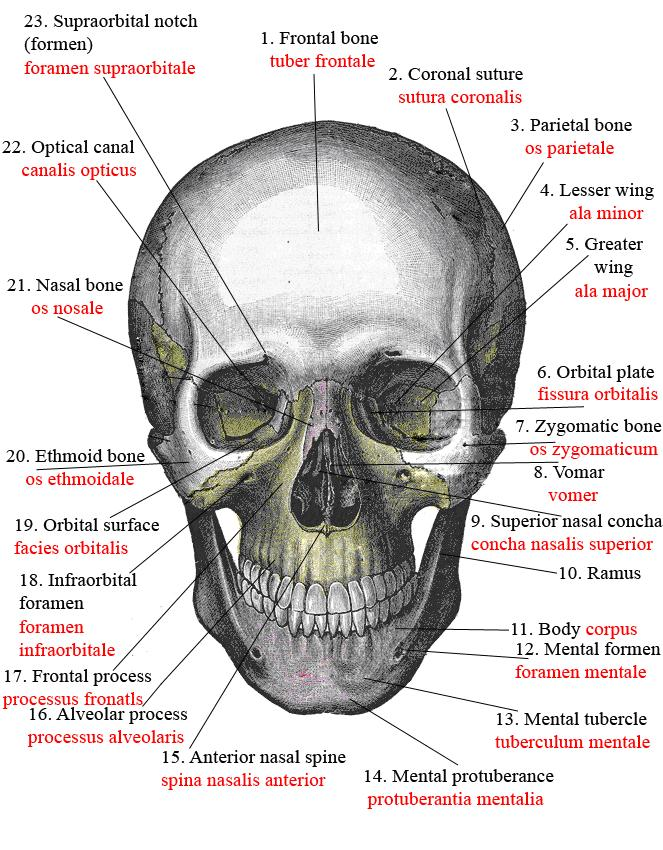 Kaukolė sudaryta iš: 
apatinio žandikaulio, 
viršutinio žandikaulio,
zigomatinių kaulų ir mažų kaulų, sudarančių nosies, burnos ertmes, akiduobių sienelės.
Senstant mažėja apimtis, svoris, drėgmės kiekis.
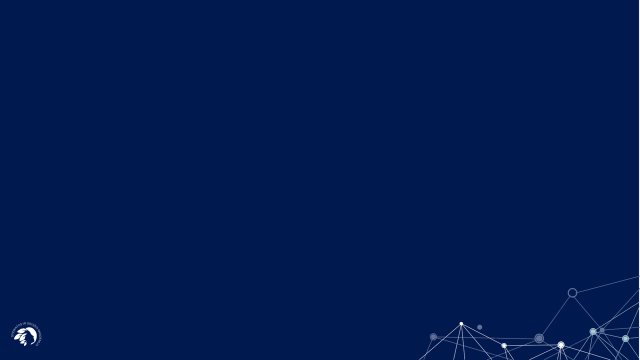 Senėjimo proceso metu vykstantys pokyčiai
Odos regeneracinės sistemos
Susilpnėjusios odos apsauginės ir regeneracinės sistemos lemia odos negebėjimą atlikti savo pagrindę užduotį – būti barjeru, todėl įvyksta odos ląstelių ir viso organizmo gyvybingumo procesų pažeidimas.
Faktoriai, veikiantys regeneracinius mechanizmus:
Medžiagų apykaita – atpalaiduoja energiją,
Kraujotaka – suteikia maistines medžiagas,
Imuninė sistema – silpnėjimas provokuoja nereikalingą stimuliaciją, imuninės sistemos sutrikimus, suletėjusią regeneraciją,
Ląstelių darbingumas – funkcinė būsena.
Regeneracinės sistemos pažeidimai
Morfofunkciniai odos pakitimai chronologinio senėjimo metu.Epidermis
Morfofunkciniai odos pakitimai chronologinio senėjimo metu.Epidermis
Morfofunkciniai odos pakitimai chronologinio senėjimo metu.Derma
Morfofunkciniai odos pakitimai chronologinio senėjimo metu.Derma
Senėjimo faktorių išsivystymo eiga
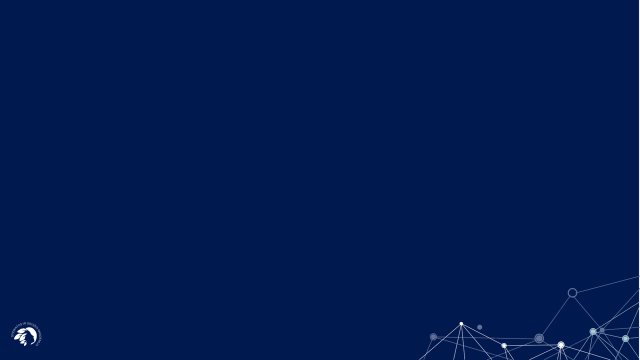 Veido sritims būdingi senėjimo pokyčiai
Veido sritys
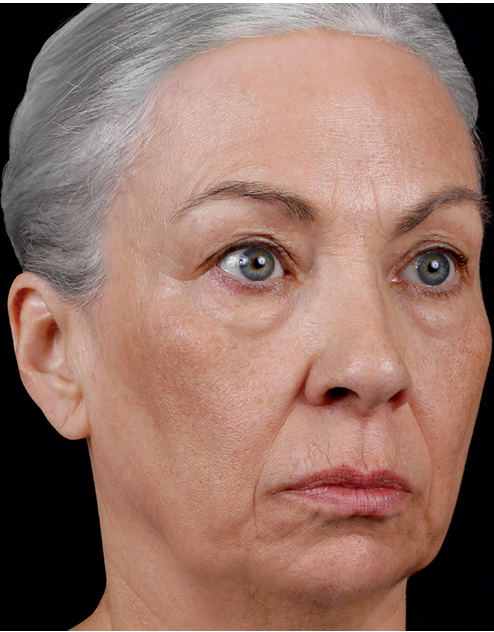 Veido išskiriamos sritys:

Viršutinio veido trečdalio
Vidurinio veido trečdalio
Apatinio veido trečdalio
Kaklo sritis

Korekcijos metu privaloma įvertinti viso veido būklę, o ne atskirų sričių, kad pasiektumėte kompleksinįjauninimą.
Skirtingų veido sričių senėjimo pokyčiai
Viršutinis trečdalis – mimikos raukšlių formavimasis
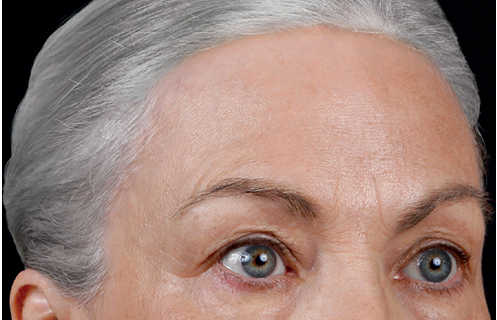 Skirtingų veido sričių senėjimo pokyčiai
Vidurinis veido trečdalis – veido kaukolės kaulų ir riebalinio audinio involiucija
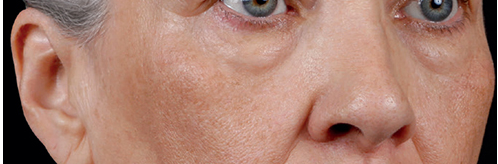 Skirtingų veido sričių senėjimo pokyčiai
Apatinis trečdalis – ptozė (-minkštųjų audinių nusileidimas),
Apatinis veido trečdalis ir kaklas – kaklo raumenų silpnumas senėjimo metu lemia kaklo-pasmakrės kampo padidėjimą, ant kaklo formuojasi raukšlės, riebalų perteklius, per suglebusią kaklo odą gali konturuotis nusileidę platizmos kampai.
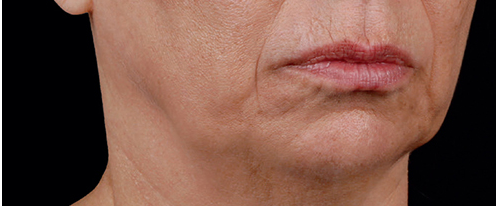 Senėjimo profilaktika
Šiuolaikinės kosmetologijos pagrindinė kryptis – senėjimo profilaktika, nukreipta į odos senėjimo požymių atitolinimą ir senėjimo procesų lėtinimą.

Profilaktinė kosmetologinių procedūrų kryptis padeda pasiekti geriausio estetinio efekto ilagalikėje perspektyvoje.
Senėjimo klasifikacija pagal PSO
Senėjimo tipai.Pavargęs
Vystymosi eiga:
Senėjimo tipai.Pavargęs
Būdinga:
Akių ir lūpų kampučių nusileidimas,
Ryški nosies-lūpų raukšlė,
Patinimas,
Plona arba vidutinio storio oda,
Neryškios viršutinio veido trečdalio raukšlės,
Ryški paakių-skruostų vaga.
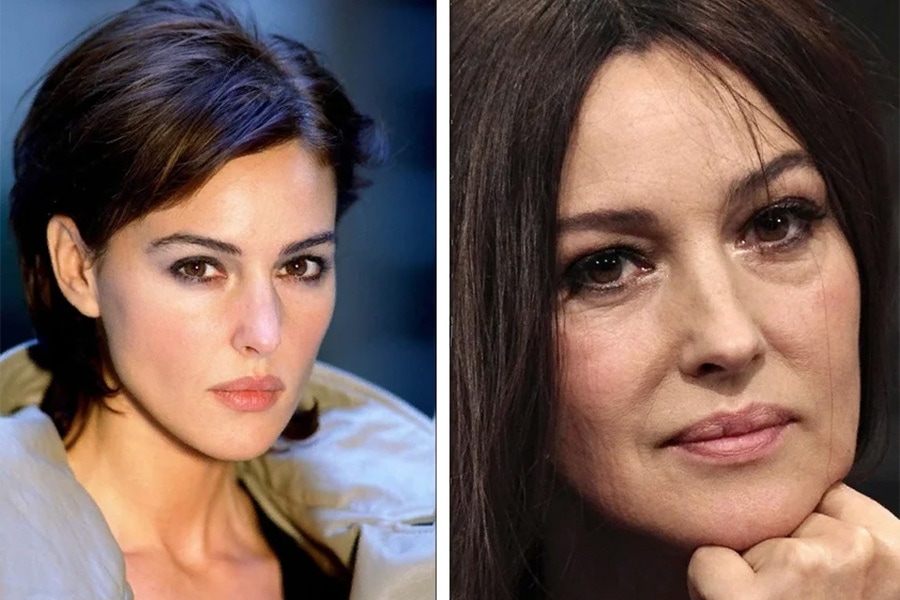 Senėjimo tipai.Smulkiaraukšlis
Vystymosi eiga:
Senėjimo tipai.Smulkiaraukšlis
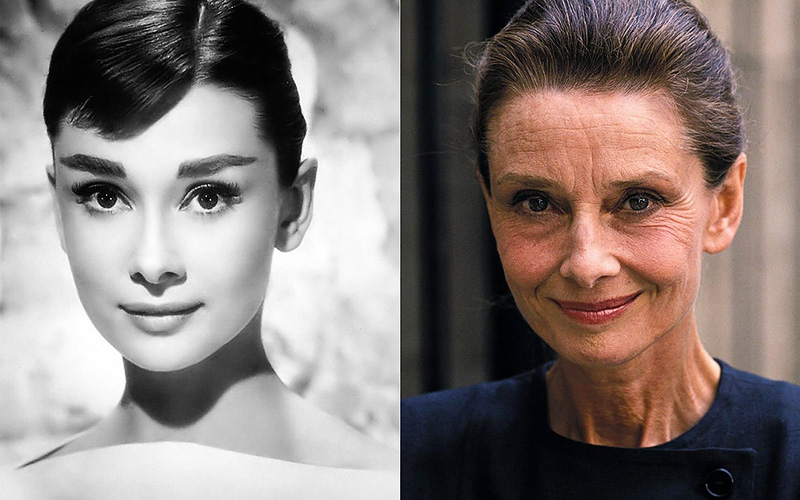 Būdinga:
Daugybinės smulkios raukšlės, matomos net ramybės metu,
 Odos sausumas,
Išsiplėtusios odos poros,
Senėjimo tipai.Deformacinis
Vystymosi eiga:
Senėjimo tipai.Deformacinis
Būdinga:
„Antras pagurklis“,
„Marionetės“ raukšlės,
Neryškus apatinio veido trečdalio-kaklo kampas,
Ryški nosies-lūpų raukšlė,
Veido ovalo pokyčiai,
Viršutinių akių vokų nusileidimas,
Apatinių akių vokų išvaržos,
„Sunkus“ veidas.
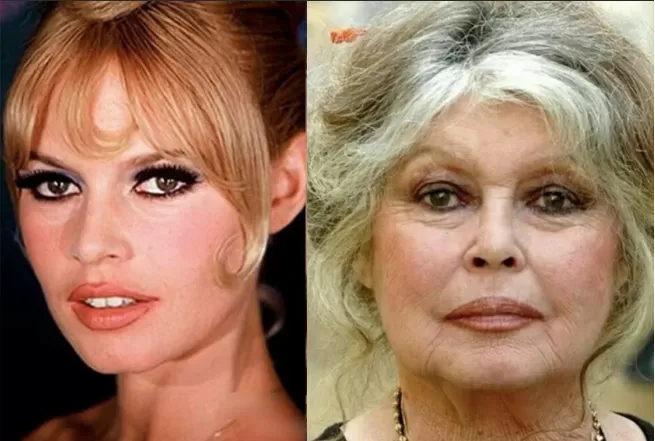 [Speaker Notes: Daugybinės veido ir kaklo deformacijos konfiguracijos]
Senėjimo tipai.Raumeninis
Vystymosi eiga:
Senėjimo tipai.Raumeninis
Būdinga:
Gerai išvystytas mimikos raumenynas,
Gilios lūpų kampų, kaktos, nosies-lūpų raukšlės.
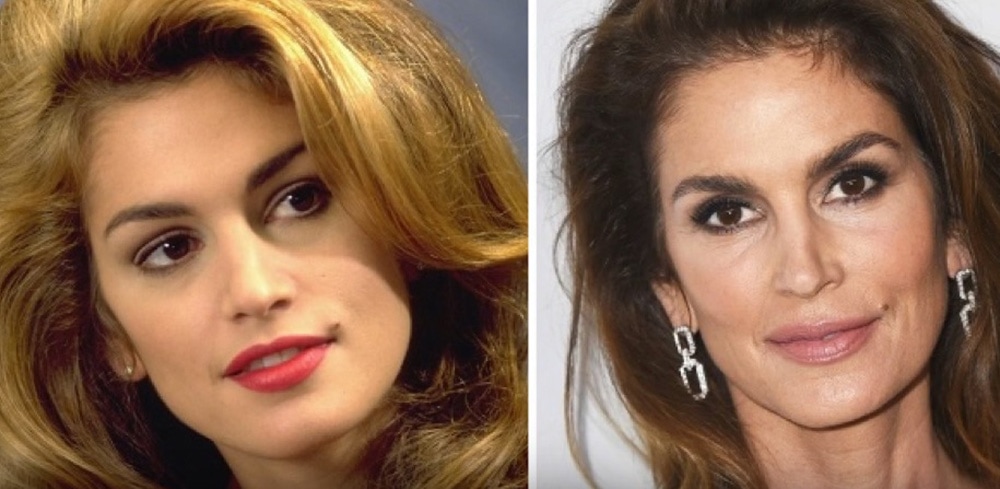 [Speaker Notes: dažniau galima rasti tarp Vidurinės Azijos gyventojų,Japonija, Mongolija.]
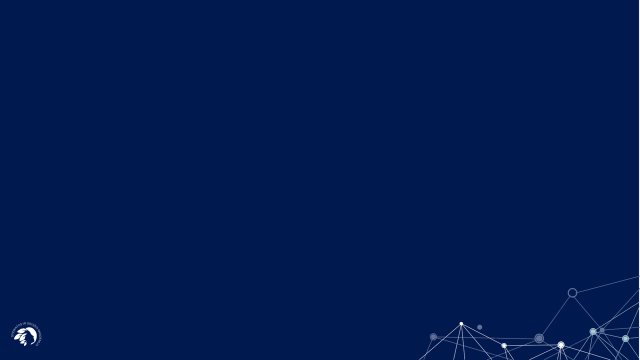 Kosmetologo tikslai ir galimybės
Kosmetologija ir regeneracija
Kosmetinių preparatų pagalba inicijuojame organizmo gebėjimą atkurti patį save esant senėjimo pokyčiams.
Sveika senatvė
Estetinė dermatologija ir kosmetologija turi padėti „senti sveikai“ ne tik naudojant kosmetines medžiagas, skirtas odos senėjimo požymių maskavimui.
Bet ir suteikti profilaktiką, odos regeneraciją ir lėtinti senėjimo procesus.

Mūsų ginklas – mokėjimas naudotis ir kompetetingai aktyvizuoti vidinius odos rezervus – jos atsistatymo potencialą.
Kosmetologo tikslas
Anti-age terapijos koncepcija
Revitalizacija
Revitalizacija – naujausiais metodas, kuriam naudojami paskutiniai molekulinės ir ląstelių biologijos pasiekimai.
Naujojo gydymosios priežiūros koncenpcija – gyvybingumo grąžinimas– skirta senėjimo procesų lėtinimui ir viso organizmo atstatymui į pradinį biologiškai jauną ir funkcionaliai aktyvų lygį. 
Naujausias metodas, leidžiantis nekeičiant senstančių ir pažeistų organų, atnaujinti ir atjauninti jų ląstelinę sudėtį.
Odos veikimo principai skirtingiems amžių tarpsniams
Odos veikimo principai skirtingiems amžių tarpsniams
Odos veikimo principai skirtingiems amžių tarpsniams
Odos veikimo principai skirtingiems amžių tarpsniams
DĖKOJU UŽ DĖMESĮ!
Jūsų klausimai
Odos gerontologijos teorinių žinių pritaikymas:Praktinis darbas